3.3 Increasing and Decreasing Functions and the First Derivative Test
What are we doing?
In this section we are going to be using the derivative to classify whether a relative extrema is either a minima or maxima. 
How did we do this classification before?
Increasing and Decreasing Functions
English Translation: a function is increasing if, as x moves to the right, its graph moves up, and is decreasing if its graph moves down
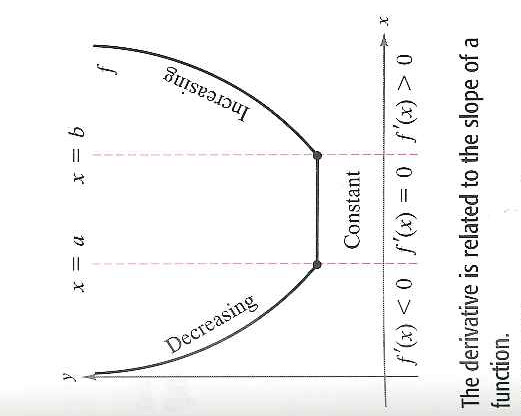 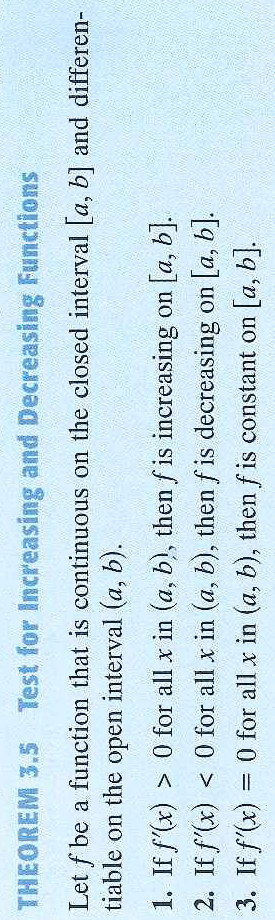 Let’s Look at the value of the Derivative
How does this make sense?
Cool proof on page 169
Example 1: Intervals on Which f is increasing or decreasing.
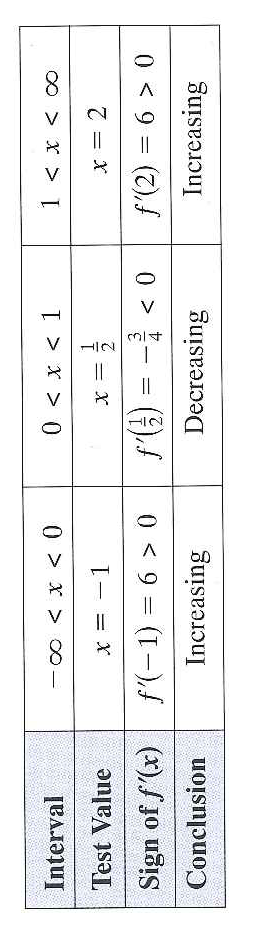 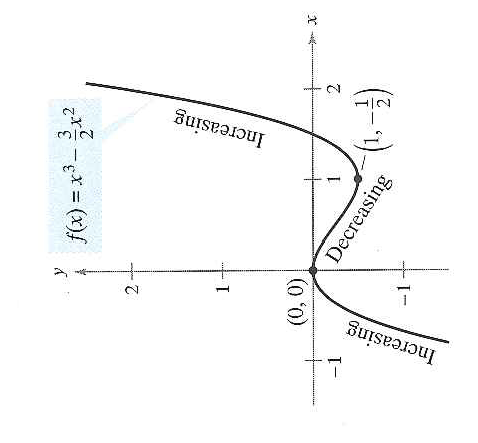 How do we know that it is either increasing or decreasing on the whole interval... Why not both?
The steps we followed
Strictly Monotonic?
The First Derivative Test
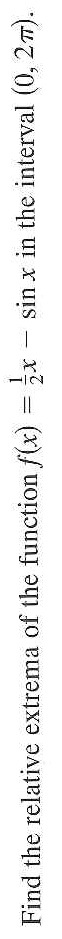 Example 2: Applying the First Derivative Test
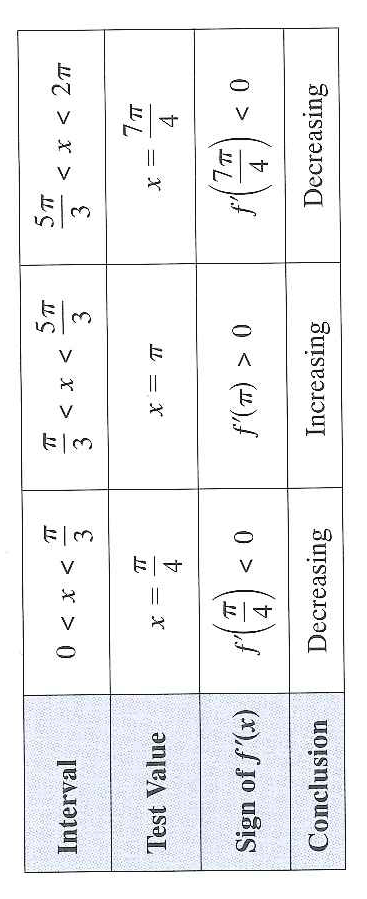 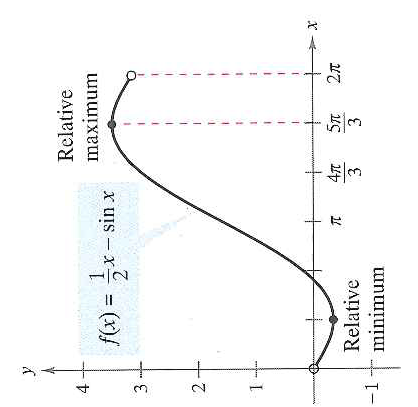 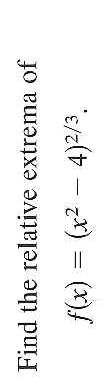 Example 3: Your Turn
Let us practice our factoring
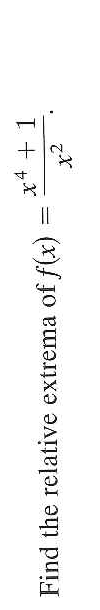 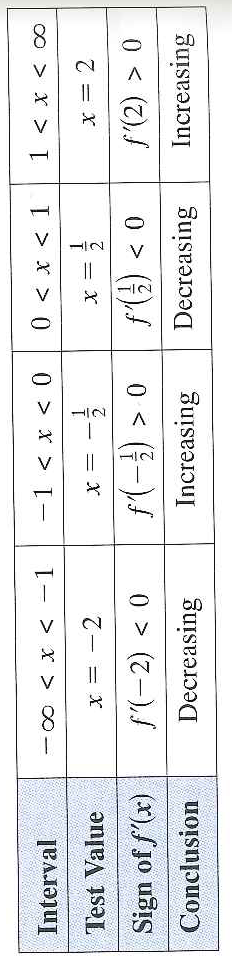 Example 4: Domain caution
X-values that are not in the domain of function must be used with the critical numbers to determine the test intervals
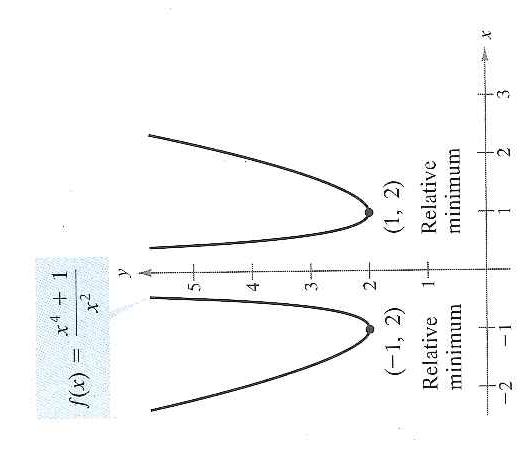 What would happen if we didn’t include in interval?